Figure 2. Two complementary DNA sequences have been concatenated by linking them with six Ns. The two loops ...
Nucleic Acids Res, Volume 31, Issue 13, 1 July 2003, Pages 3406–3415, https://doi.org/10.1093/nar/gkg595
The content of this slide may be subject to copyright: please see the slide notes for details.
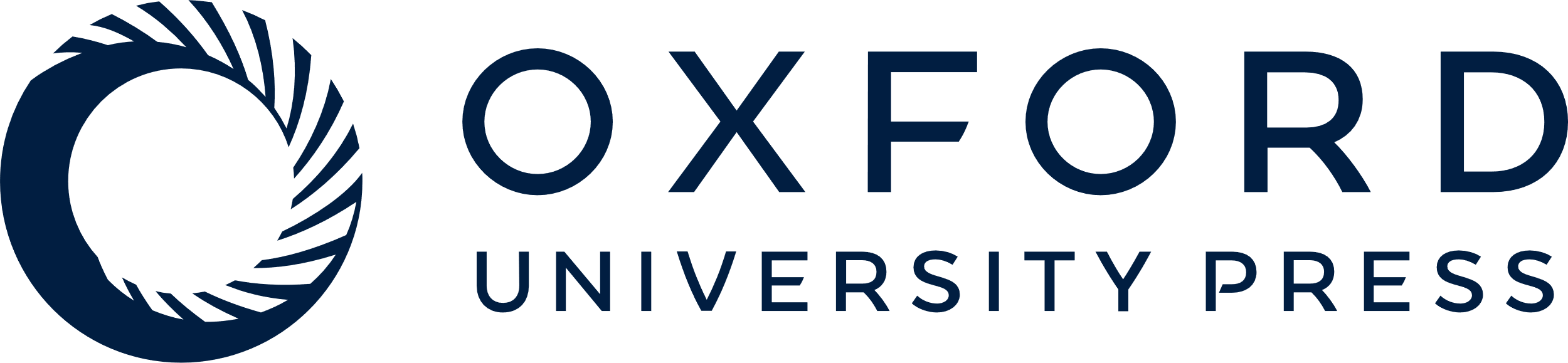 [Speaker Notes: Figure 2. Two complementary DNA sequences have been concatenated by linking them with six Ns. The two loops are labeled ‘1’ and ‘2’. Loop ‘1’ is an exterior loop, which is correct, but loop ‘2’ is a hairpin loop instead of an exterior loop.


Unless provided in the caption above, the following copyright applies to the content of this slide:]